MATEMATIKA
6- sinf
MAVZU: ARALASH SONLARNI KO‘PAYTIRISH
ODDIY KASRLARNI KO‘PAYTIRING
2
1
3
7
ARALASH SONLARNI KO‘PAYTIRISH
Aralash sonlarni ko‘paytirish uchun ularni noto‘g‘ri kasrga aylantirish, so‘ngra ularni kasrni kasrga ko‘paytirish qoidasiga ko‘ra ko‘paytirish kerak.
Misol:
3
1
ARALASH SONNI KASRGA KO‘PAYTIRISH
Aralash sonni kasrga ko‘paytirish uchun dastlab aralash sonni noto‘g‘ri kasrga aylantirish, so‘ngra hosil bo‘lgan kasrni berilgan kasrga ko‘paytirish kerak.
Misol:
3
2
ARALASH SONNI BUTUN SONGA KO‘PAYTIRISH
Aralash sonni butun songa ko‘paytirish uchun butun va kasr qismini alohida-alohida ko‘paytirish ma’qul.
Misol:
1
2
5
2
340- masala
Ko‘paytirishni bajaring:
341- masala
Ko‘paytirishni bajaring:
MUSTAQIL  BAJARISH  UCHUN  TOPSHIRIQLAR:
Darslikning 64-betidagi                         357-, 358-, 359- masalalarni yechish.
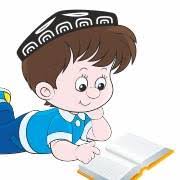